Poseta poljoprivrednom gazdinstvu radi prikupljanja podataka korišćenjem Upitnika za obračunsku 2015. i 2016. godinu
dr Slavica  Čolić, Institut za primenu nauke u poljoprivredi
Poseta poljoprivrednom gazdinstvu
Priprema

Poseta gazdinstvu i popunjavanje upitnika
Priprema

Poseta gazdinstvu i popunjavanje upitnika
Priprema posete
Dogovor sa poljoprivrednim proizvođačem o vremenu i trajanju posete

Priprema materijala za posetu gazdinstvu (upitnik za popunjavanje, papiri sa beleškama za razgovor sa poljoprivrednim proizvođačem

Uputstvo za sakupljanje i beleženje podataka ( dokumenta, računi,...)
Poseta poljoprivrednom gazdinstvu
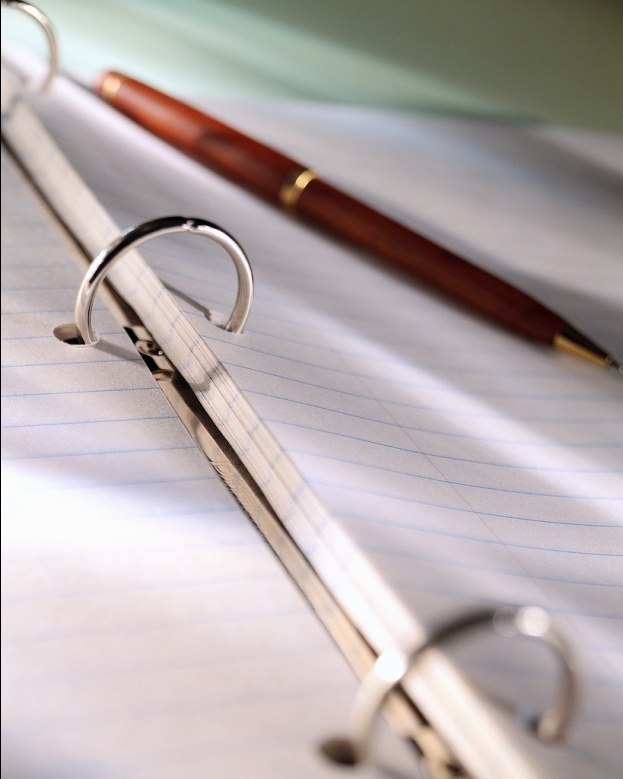 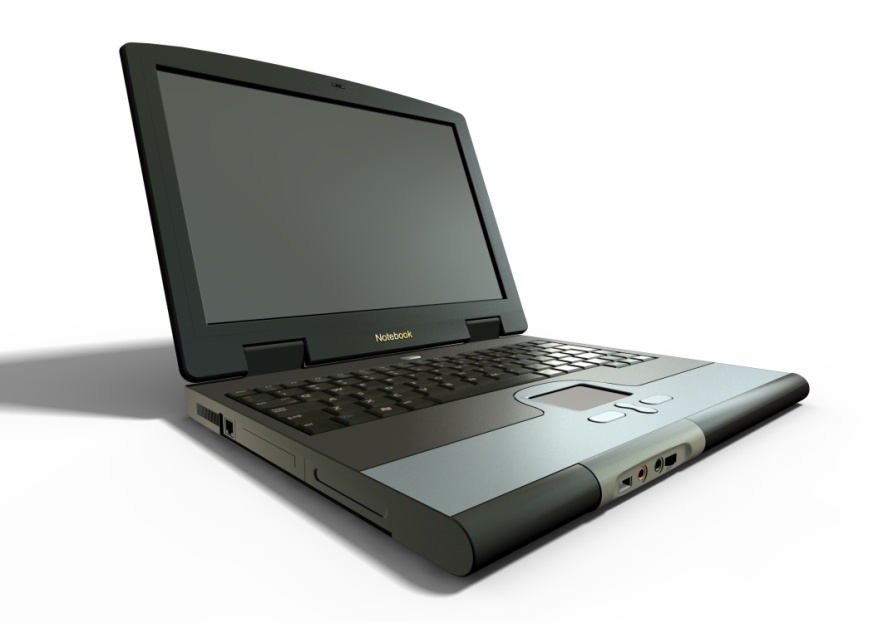 ili
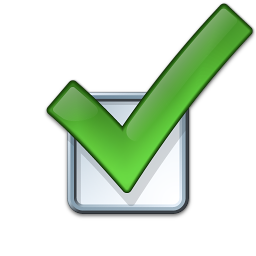 Poseta poljoprivrednom gazdinstvu
Definisati vremenski rok
Razdvojiti važno od nevažnog
Pomoći poljoprivrednom proizvođaču prilikom izjašnjavanja o podacima u vezi sa kojima nije siguran
Držati se predviđenog vremena
Šta je neophodno imati u vidu?
Učešće poljoprivrednih proizvođača je dobrovoljno
Poljoprivrednom proizvođaču treba ukazati na korist od učešća u sistemu
Podaci sa pojedinačnih poljoprivrednih gazdinstava su poverljivi
Šta moramo da poštujemo?
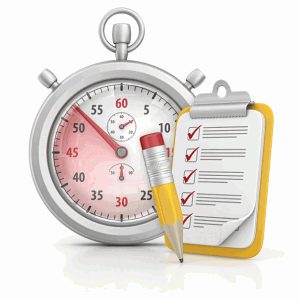 Vreme poljoprivrednog proizvođača

Informacije koje od njega dobijamo

Poverljivost njegovih ličnih podataka i individualnih podataka sa njegovog poljoprivrednog gazdinstva
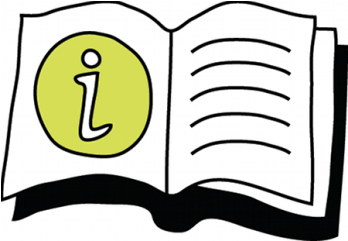 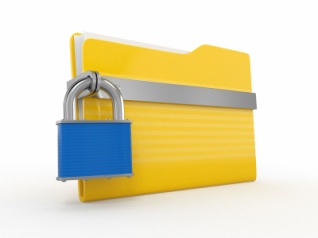 Kome se obratiti za pomoć?
Uputstvo za prikupljanje FADN podataka
Uputstvo za unos podataka u FADN softversku aplikaciju
NACIONALNA KOORDINACIONA GRUPA ZA FADN METODOLOGIJU: 

Bojan Anđelić bojan.andjelic@minpolj.gov.rs 
Nataša Stanković natasa.stankovic@vojvodina.gov.rs 
Goran Jurlina jurlina.goran@pssnovisad.rs 
Julkica Simić  julkica.simic@vojvodina.gov.rs 
Robert Radišić  rradisic@ipn.co.rs 
Nikola Ljiljanić  nljiljanic@ipn.bg.ac.rs 
Vedran Tomić vedran.tomic.83@gmail.com 
Slavica Čolić  scolic@ipn.bg.ac.rs